Föräldramöte - P15
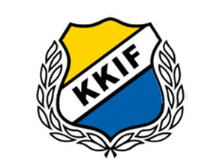 Kärra Klareberg IF
22 Maj 2022
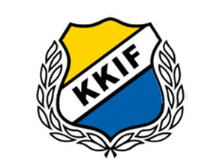 Var finner jag det visade materialet?
www.laget.se (eller appen)
sida: Kärra KIF P15
i menyn - Mer - Dokument (se bild nedan)
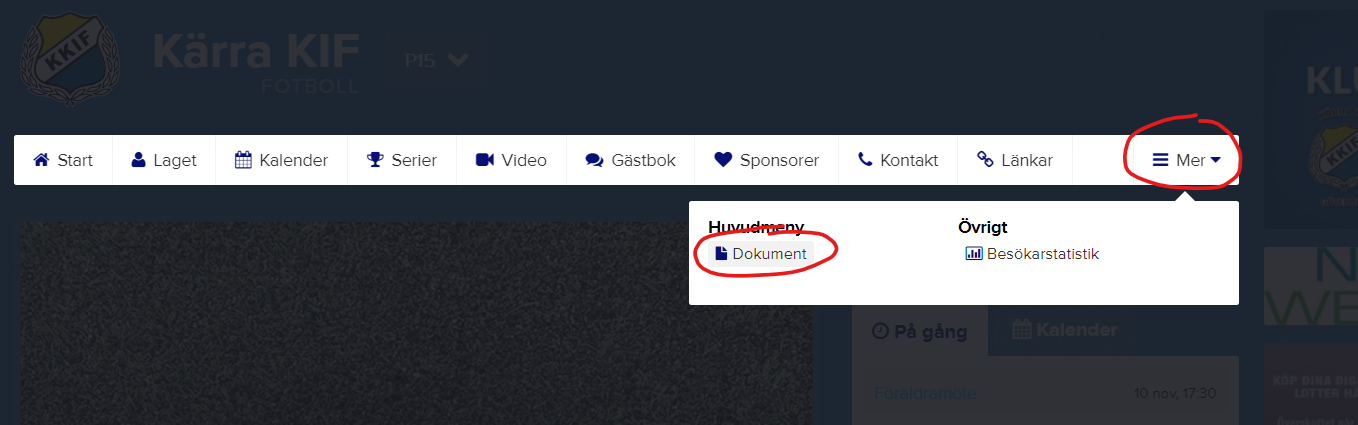 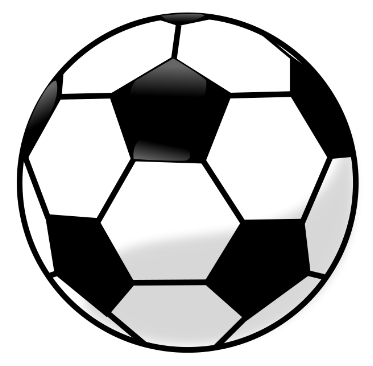 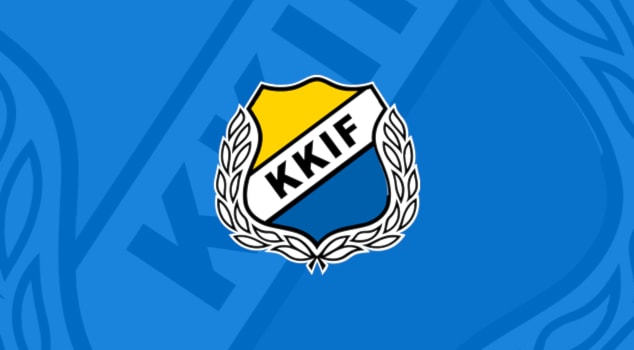 Agenda
1730-1750 - Träningsledare
1750-1810 - Lagledare
1810-1820 - Föräldragruppen
1820-1830 - Övriga frågor
Ledare
Lagledare
Mariam (Leonard)

Träningsledare
Marcus (Leonard)
Antonio (Martin)
Sher (Marwin)
Bassam (Emanuel)
Erik (Frank)
Robert (Adrian B)
Patrik (Charlie L)
Fredrik (Tristan)
Mohammed (Mudtjaba)

Föräldragrupp
Angelica (Anthon)
Tanja (Oliver)
Rebecka (Simon)
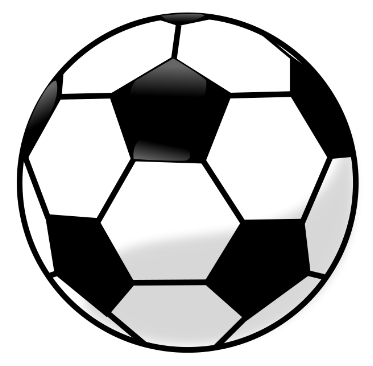 POLLY
Test polly
Alternativ
Hur gammal är din son?
7 år
8 år
Vet inte
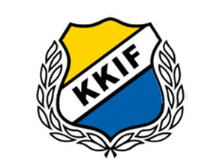 Träningsplan och fokus
Hur tänker vi?
Inför träning
Träningsledare
Träningsplan och fokus framöver

Vi är just nu mellan 30-40 barn per träningstillfälle. Bra med fler ledare.

Träningsfokus/plan sommar/höst 5 mot 5.
Plan för P15 inomhus 3 mot 3 vs utomhus 5 mot 5 
Fortfarande fokus på lekfull träning. Se spelarutbildningsmatrisen.
Frågor?
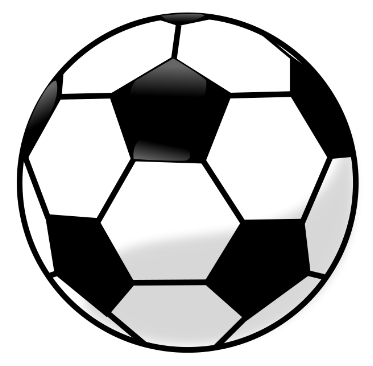 [Speaker Notes: 3 mot 3

5 mot 5]
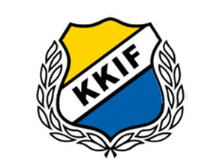 Träningsplan och fokus
Hur tänker vi?
Inför träning
Träningsledare
Inomhus 3 mot 3 jämfört med utomhus 5 mot 5.
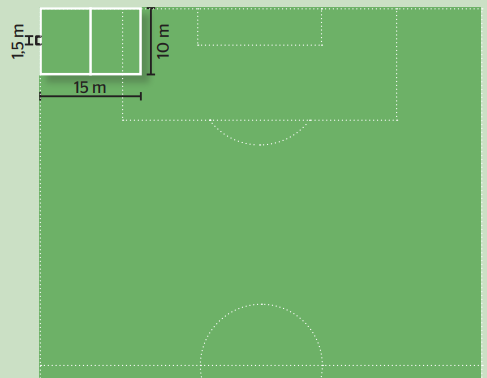 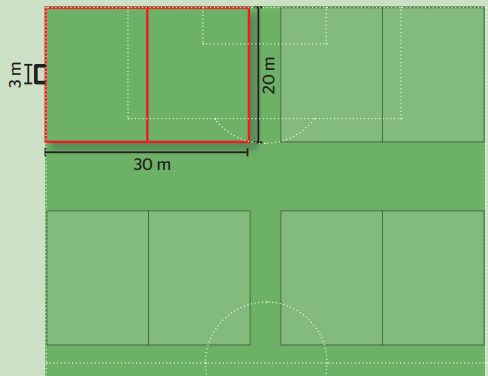 3mot3
Plan-storlek: 15 x 10-12m
Mål-storlek: max 1.6 x 1.15m
Målvakt: Nej
Speltid: 4 x 3min
Domare: Ledare
Bollstorlek: 3
Spelare/Avbytare: 3/3
Regler: ingen offside, ingen straff
5mot5
Plan-storlek: 30 x 15-20m
Mål-storlek: 3 x 1.5-2m
Målvakt: Ja
Speltid: 3 x 10min (3x15min)
Domare: Föreningsdomare
Bollstorlek: 3 
Spelare/Avbytare: 5/4
Regler: ingen offside, ingen straff
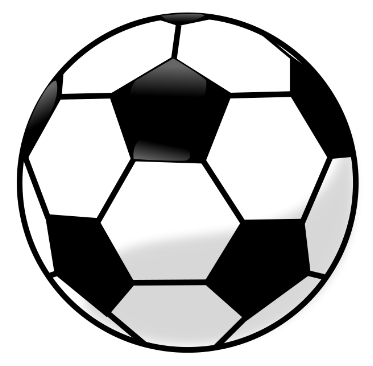 [Speaker Notes: (från 10år används boll storlek 4)

5 mot 5]
Länk
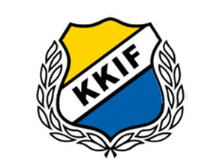 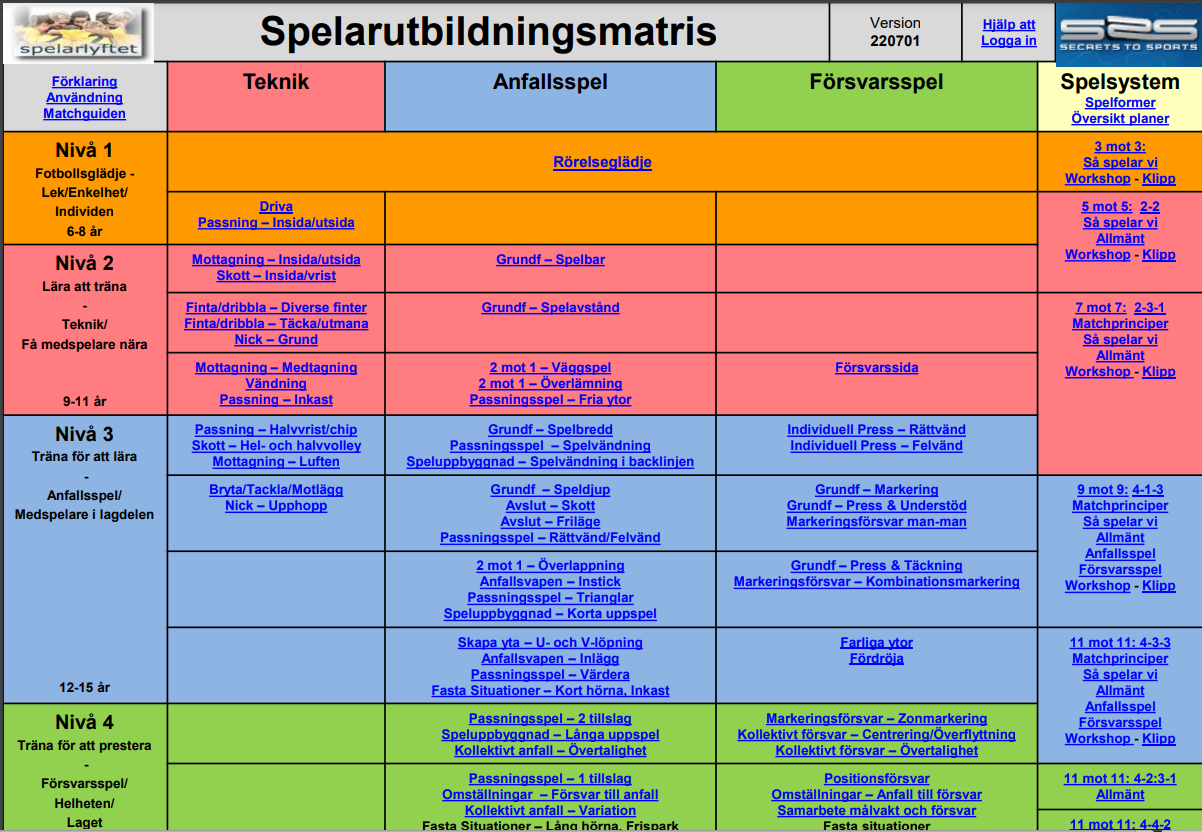 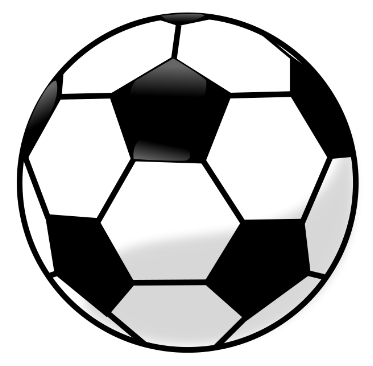 Länk
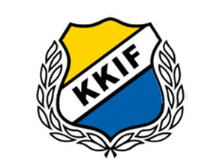 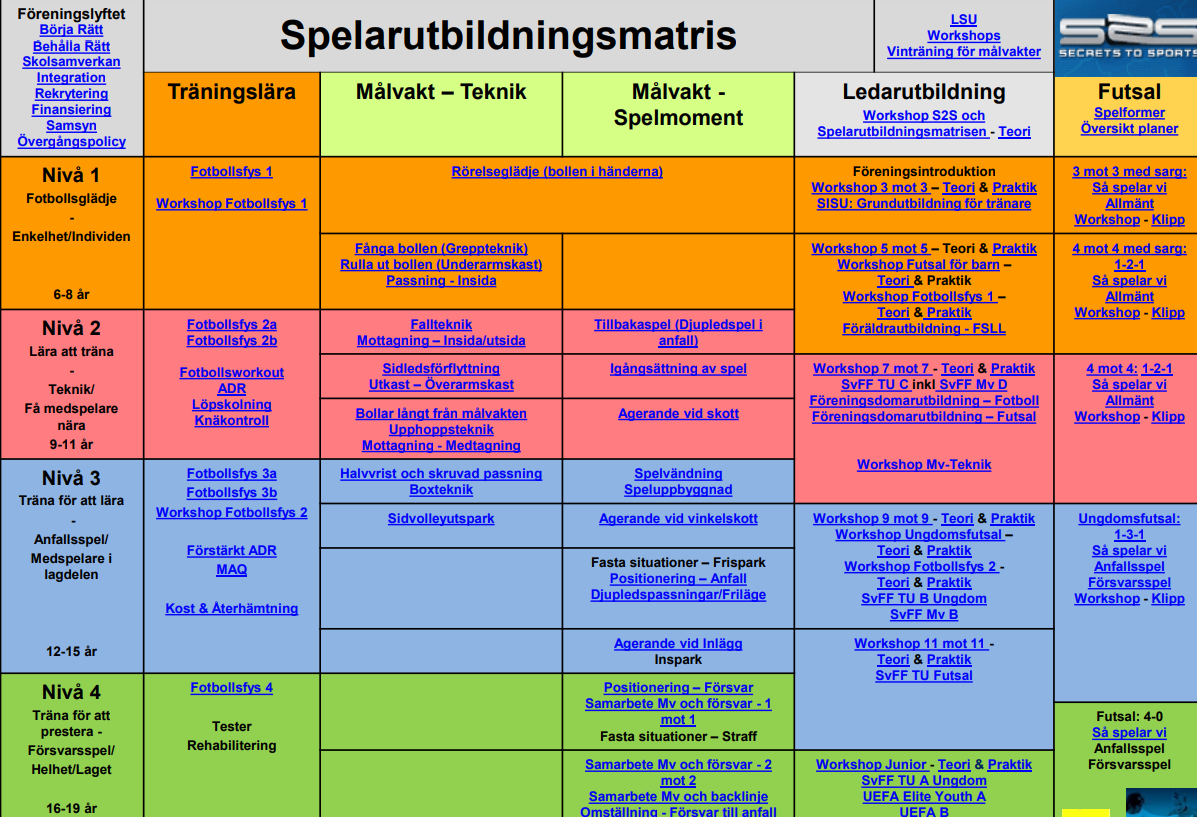 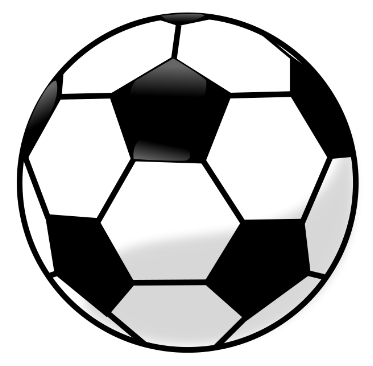 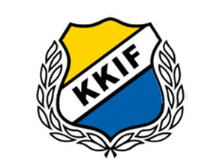 Träningsplan och fokus
Hur tänker vi?
Inför träning
Träningsledare
Hur vi tränare tänker angående:
 barn med olika kunskap.
Generellt vill vi premiera övningarna före matchspelet på träningarna.
Vi kommer fortsätta dela upp grupper blandat och sikta på att alla ska behandlas lika och få samma uppmärksamhet (träning och match).

barn med olika intresse av fotboll.
Vi ser även olika intresse från barnen vilket är naturligt, samt att barnen har olika humör olika dagar. Om vi märker att några busar försöker vi dela på dem i olika grupper. Om det är någon som inte lyssnar eller förstör träningen – fortsätter försöka med ”time out”.
Vi ber föräldrar att prata med barnen om de tycker att det är kul att spela fotboll och att det är viktigt att under träningen utför övningar som ledarna ber de att göra. 

Frågor?
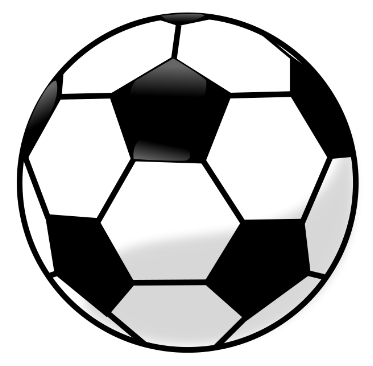 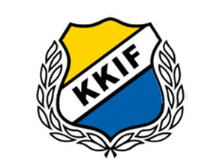 Träningsplan och fokus
Hur tänker vi?
Inför träning
Träningsledare
Inför träning:
Barnen ska alltid ha på sig fotbollskläder, skor, benskydd och strumpor (rekommenderar att all köper gula strumpor) till träning och matcher. Ta även med vattenflaska.

Prata med era barn om Fair play och var en bra kompis innan match eller träning. 
”Nu är det träning/match; var en bra kompis mot egna och motståndarlaget.”, ” Säg inte att någon är dålig” eller ”säg inte fula ord under träningen”.

Vi ber föräldrar att förbereda barnen med dem 3 reglerna innan matchen/träning. 
Lyssna på ledarna
Vara en bra kompis
Ha kul

Viktigt att kom i tid till träningen och matchen
Vi önskar att föräldrarna håller sig på andra sidan planen jämfört med tränarna under sammandraget/Cup och utanför planen under träningarna så att Ledarna får fokus från barnen.
Behöver ni avvika; meddela en ledare. Alla barn har en utpekad ansvarig på plats. 
Påminnelse av föräldra-reglerna. Håll er utanför planen om vi inte ber om hjälp.
Frågor?
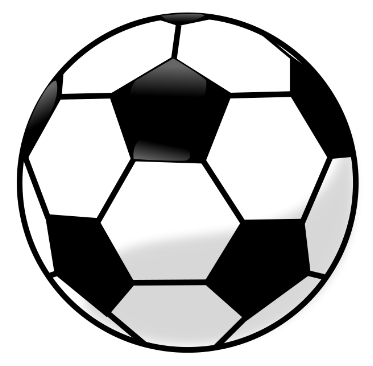 Länk
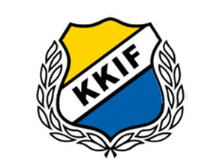 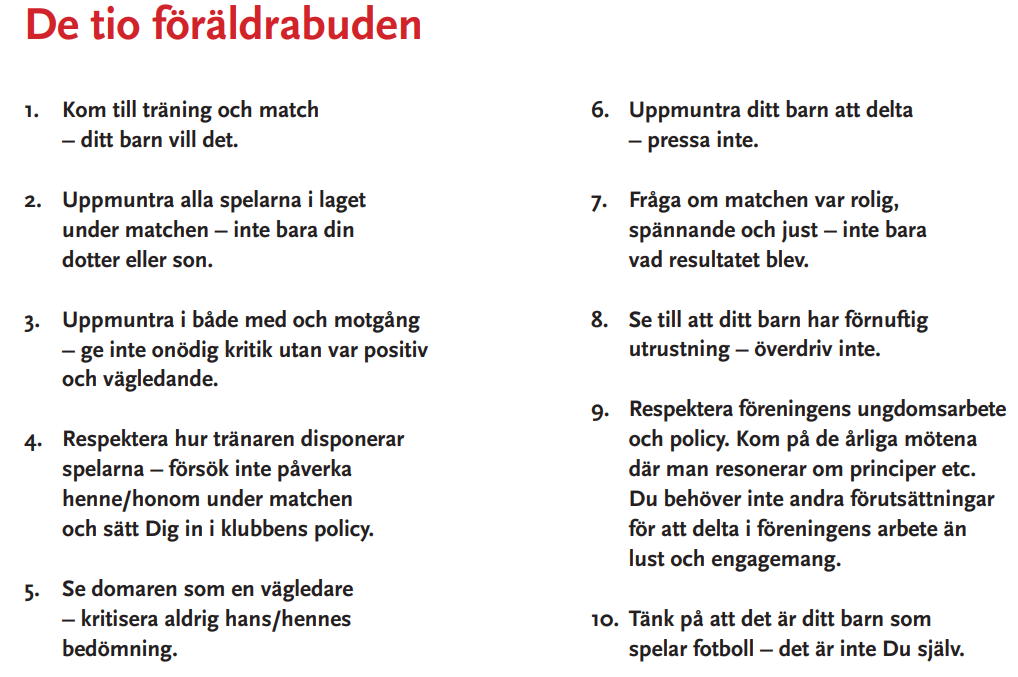 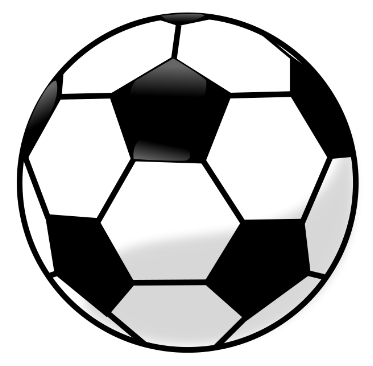 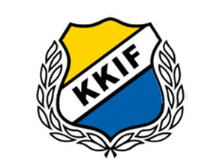 Laget.se
Sammandrag
Utrustning
Plats, tid och antal
Lagledare
Laget.se
Tack för bra svarsfrekvens på kallelserna.
Tack för att ni svara om er barn kommer till träningen eller inte. Det gör det enklare för tränarna att planera sina träningar baserat på antalet. 
Tack för att ni föräldrar avboka i god tid om barnen inte kan vara med på match. Då kan reserverna vara förbereda att hoppa in istället.
Ni får gärna framöver skriva era frågor som inte berör nyheten på gästboken, så att det blir enkelt för oss att hitta var ni skrivit frågan.
Hur tycker ni som föräldrar att det funkar? Feedback?
Frågor om laget.se eller hur man hittar?
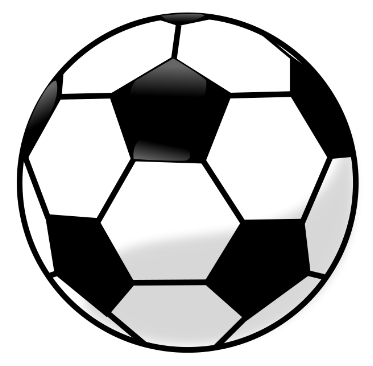 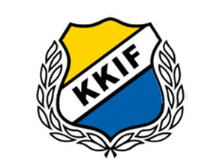 Laget.se
Sammandrag/CUP
Utrustning
Plats, tid och antal
Lagledare
Sammandrag/CUP
Plan och möjlighet för matcher 2023:
Sammandrag 5 mot 5 – möjlighet till 8 st per år 
CUP 5 mot 5 – möjlighet till 2st per år
Hur tycker ni som föräldrar att sammandragen/CUP fungerat? Feedback?

Grönt kort - Efter varje match ska ledare (eller av ledare utsedd förälder) välja ut en spelare i det andra laget som utmärkt sig lite extra som en schysst spelare enligt fair play-kriterierna.
Hur tycker ni som föräldrar att Grönt kort fungerat? Feedback?

Medaljer/priser utdelning på sammandrag /CUP eller annat?
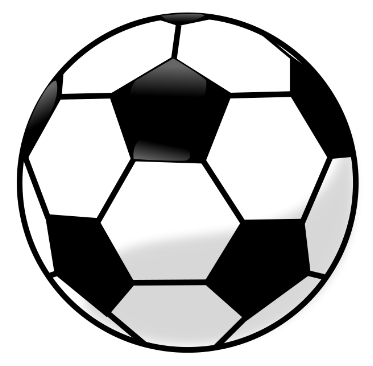 POLLY
Test polly
Alternativ
Medaljer/priser vid sammandrag, ska vi dela ut?
Medalj vid varje sammandrag (ca 6-8 per år)
Medalj 2ggr per år (sista innan sommaruppehåll och sista innan vinteruppehåll)
Medalj 1ggr per år (vid avslutning innan sommaruppehållet)
Inga medaljer alls
Annat förslag (skriv)
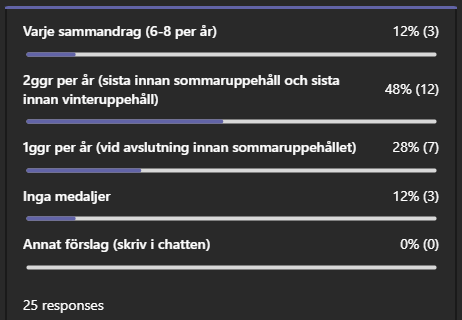 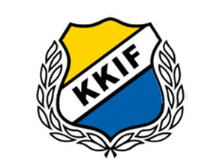 Laget.se
Sammandrag
Utrustning
Plats, tid och antal
Lagledare
Utrustning:
Vid träning behöver vi föräldrarna hjälp att se till att all utrustning är tillbaka i vagnen som tränarna tagit med sig. Det kan vara allt från att barnen sparkat ut någon bollen utanför planen eller något som ledarna kan missa om det inte är synligt. Enligt styrelsen så har många bollar försvunnit senaste tiden.

Vid sammandrag lånar barnen bollar mellan matcher. Vi är alla ansvariga att det lämnas tillbaka.
Match kläder och strumpor som lånas är alla föräldrar ansvariga att lämna tillbaka till respektive ledare för dess barns team.

Vi har efterfrågat från styrelsen att få större storlekar av match kläder och      5-mot-5 mål.
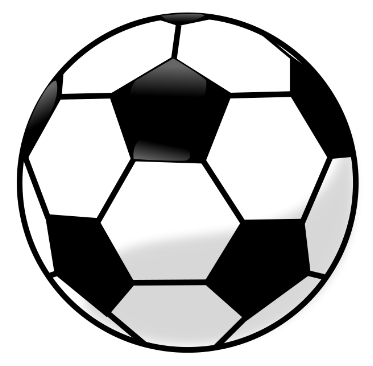 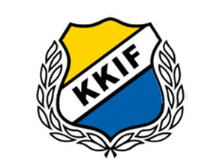 Laget.se
Sammandrag
Utrustning
Plats, tid och antal
Lagledare
Träningstillfällen
Plats och träningstider => Torsdagar på gräsplan och Lördagar på 11-manna konstgräs i Klarebergs vallen. 2ggr i veckan. Feedback?
I oktober behöver vi förhandla på nytt våra träningstillfällen. 
Antalet barn
Idag är vi 48 barn i P15 -> fast bara plats för 40 på match och sammandrag.
Info: i Sept. ser vi över hur många spelare som vill fortsätta nästa termin (Max antalet 48 barn)
Vi har många som vill börja på P15 men vi har inte plats för fler.
Viktigt att de som har väldig låg närvaro att funderar om de vill fortsätta eller låta andra barn som står på kö få plats istället.
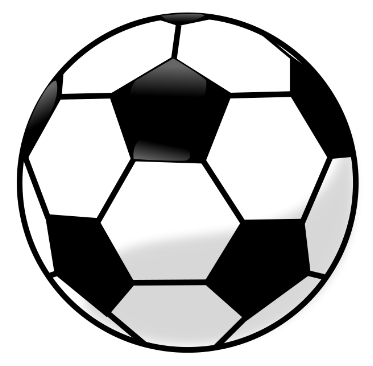 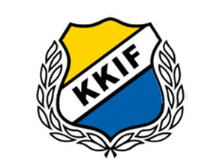 Aktiviteter
Lagkassan
Fler föräldrar!
Föräldragrupp
Aktiviteter och möjligheter
Information gällande 17 juni 
Idéer som finns i dagsläget för framtida aktiviteter
Hur ofta ska vi planera aktiviteter för pojkarna per år?
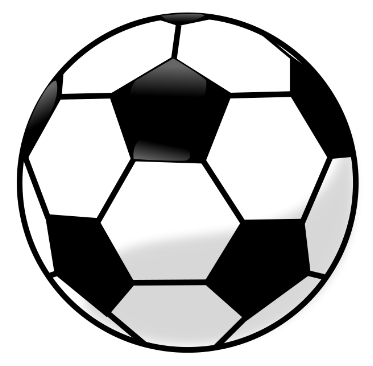 POLLY
Test polly
Alternativ
Vilka typer av aktiviteter skulle ni vilja att barnen gör tillsammans?
Går på fotbollsmatcher, och fotbolls relaterade aktiviteter
Går på parker tillsammans– typ Liseberg, universeum, djurpark eller museum.
Gå på sport aktiviteter- typ bowling, minigolf, prison island, lazerdome, paintboll.
Aktiviteter i hisingskärra med mat – biokväll i klubbhuset, åka pulka, femkamp/tipspromenad och besöka 4- H gården
POLLY
Test polly
Alternativ
Hur ofta ska vi ha roliga aktiviteter för pojkarna utanför träning och match per året?
1 gång om året (innan sommarlov)
2 gånger om året (innan sommarlov och jul lovet)
3 gånger om året (fördelat under året)
4 gånger om året (fördelat under året)
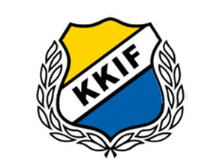 Aktiviteter
Lagkassan
Fler föräldrar!
Föräldragrupp
Lagkassan
Status – 3513:-
Behov – Idag får vi intäkter till kassan från bara Idrottshäften (25:- per familj)
För barnens aktiviteter
För CUP:er i framtiden
För eventuellt medaljer
Plan för ytterligare intäkter – Har ni föräldrar några förslag? Kan fler föräldrar hjälpa till?
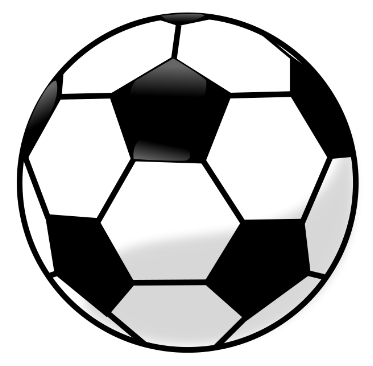 Mentometer
Test polly
Alla föräldrar skriver förslag
Vad skulle vi kunna sälja för att få in intäkter?
mentometer
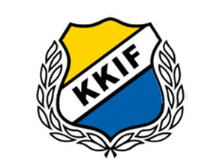 Aktiviteter
Lagkassan
Fler föräldrar!
Föräldragrupp
Fler föräldrar
Vi behöver flera engagerade föräldrar. Tack!
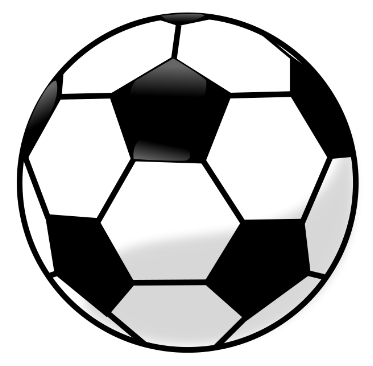 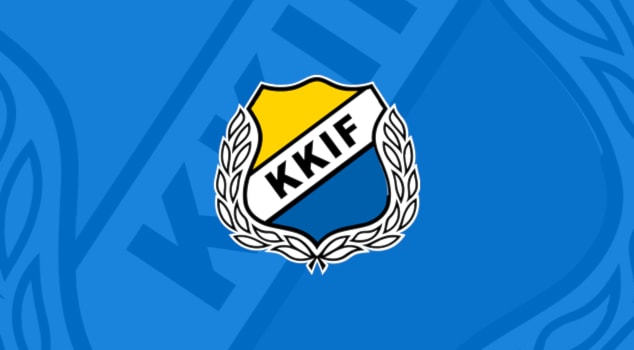 Övriga frågor?
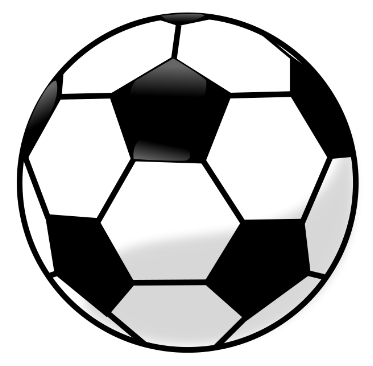 Tack+ sista omröstning
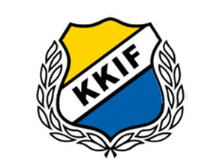 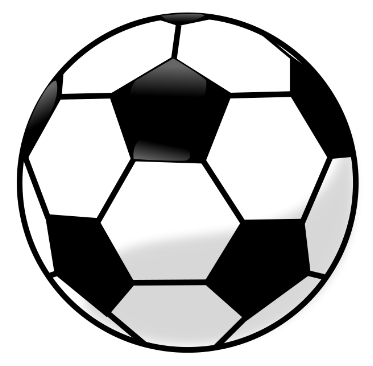 POLLY
Test polly
Alternativ
Vad anser ni om online föräldrarmöte?
Online funkar bra tycker jag!
Online är ok, men jag är helst på plats i klubbhuset.
Jag tycker vi ska vara på plats i klubbhuset!
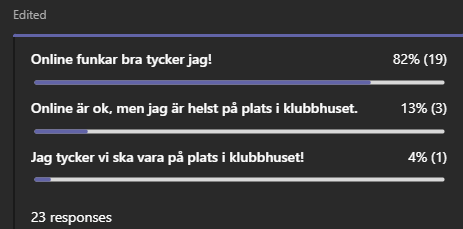